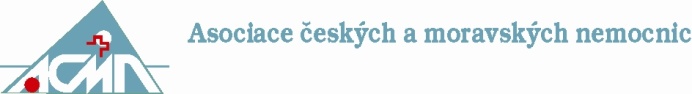 Modelace úhrad nemocnicím podle úhradové vyhlášky pro rok 2012a porovnání úhrad pro jednotlivé druhy nemocnic
Materiál AČMN
Úvodní poznámky
Nemocnice AČMN obstarávají asi 72% veškeré nemocniční péče, nemocnice MZ asi 28%
Rozdělení na nemocnice MZ a AČM dle metodiky ÚZIS a ČSÚ
Časová řada sleduje data od r. 2000
Chybějí přesné podrobné údaje úhrad od ZP individuálně i dle skupin (podle IČO či IČZ)
Modelace úhrad. vyhl. 2012 : 2010 v regionálních nemocnicích (AČMN)
Úhrady od ZP: a) VZP pouze zálohy ve výši max. 100% roku 2011,
                          b) ZZP max. 100% roku 2010 dle předběžných jednání
Vyúčtování úhrad za r. 2012 až v polovině roku 2013!
Kumulativní inflace 2010-2012, + DPH v r. 2012: 6,3 + 1,5%
U „nemocnic celkem“ se na úhradách z cca 1/3 podílejí ambulance, podíl násl. péče klesá a je individuální dle jednotlivých nemocnic.
Modelace úhrad. vyhl. 2012 : 2011 v regionálních nemocnicích (AČMN)
Inflace v r. 2012 dle ČNB 2,8% a vliv DPH 1,5%.
Ve sloupci „nemocnice celkem“ započten vliv 98% úhrady paušálu z r.  2011. Zvýšení platů lékařů a sester může být zahrnuto jen do zvýšení úhrad dle DRG (nikoliv do individuálně sjednané úhrady, ambulancí, komplementu ani do následné péče).
Výnosy a náklady v nemocnicích zřizovaných MZ ČR
Údaje v tabulce jsou Kč na 1 ošetřovací den
Výnosy (úhrady) nemocnic MZ jsou vysoko nad jejich náklady (+1736).
Situaci ještě „rozmělňují“ následná lůžka, zejm. psychiatrická, rhb. atp.
V důsledku úhrad výrazně vyšších než náklady jsou v zařízeních MZ ČR značné rezervy na pokrytí mezd, DPH i inflace v r. 2012.
Výnosy a náklady v regionálních nemocnicích (AČMN)
Údaje jsou v Kč na 1 oš. den
V nemocnicích AČMN oscilují náklady a výnosy i rentabilita kolem nuly. Na akutních lůžkách je bilance zpravidla lehce pozitivní, na následných lůžkách negativní.
V zařízeních AČMN nejsou žádné rezervy pro pokrytí inflace, DPH a zvyšování mezd na úroveň slíbenou vládou v r. 2012.
Porovnání nákladů dle typů nemocnic
Porovnání hlavních nákladových skupin na jednotlivých typech lůžek v r. 2006 (v Kč na 1 ošetřovací den)
Zdroj AČMN, MZ
Disproporce v hotelových nákladech nemá žádný racionální důvod.